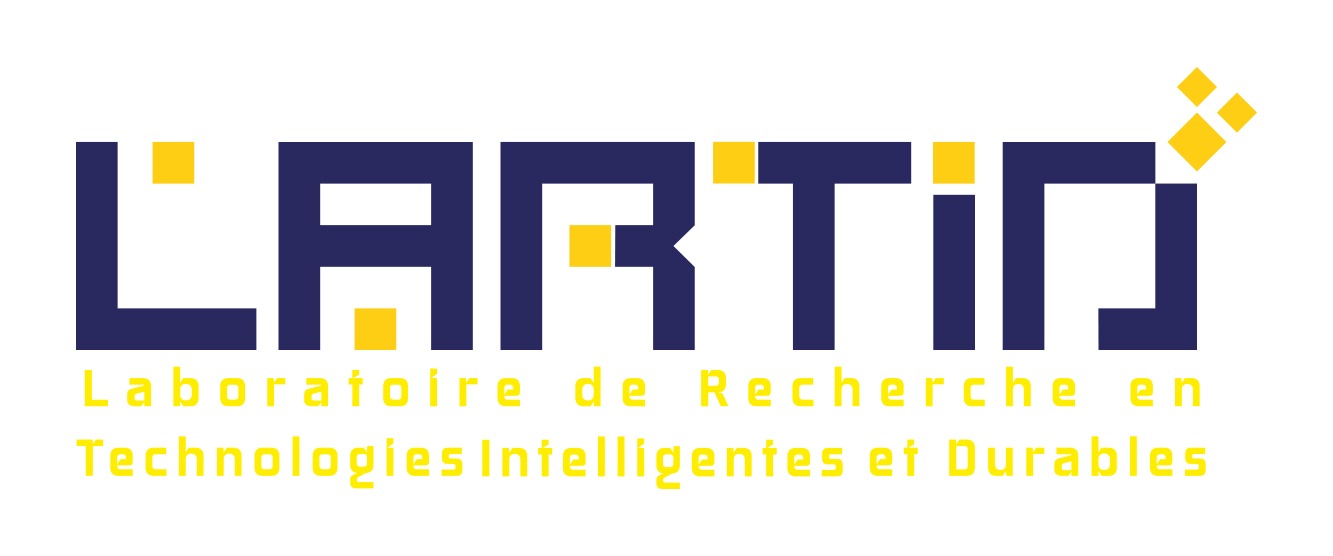 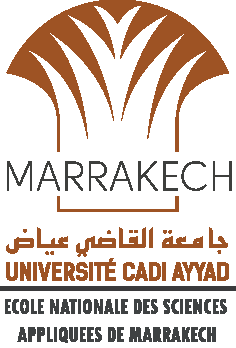 Insert Your Title Here
Insert Authors Details
Please mark presenter with *
Insert Presentation Date
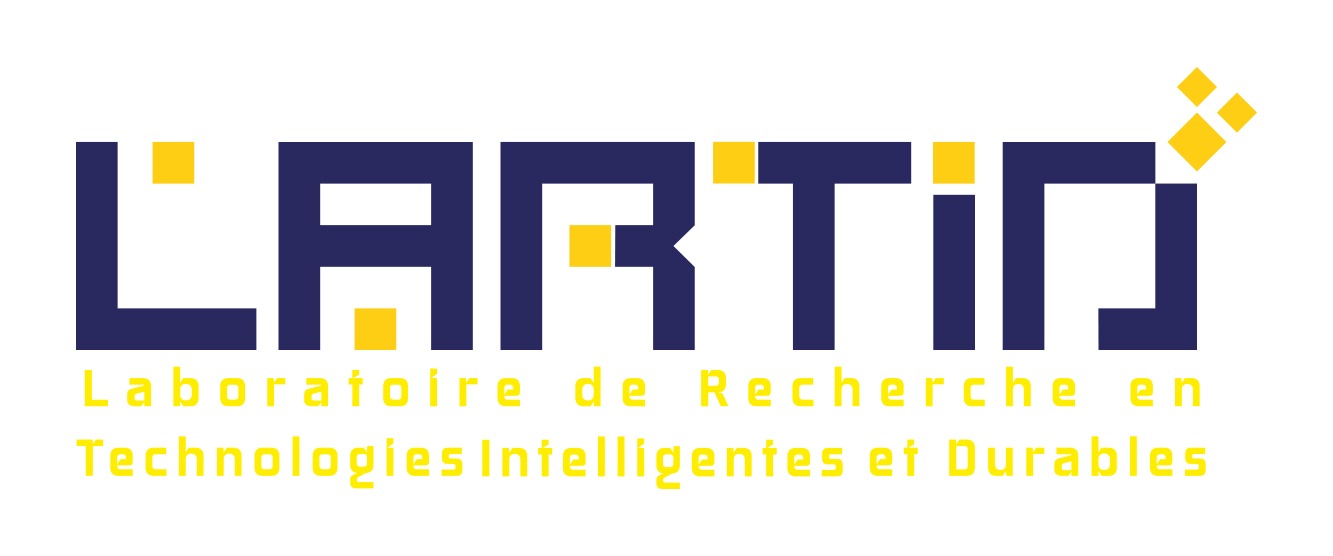 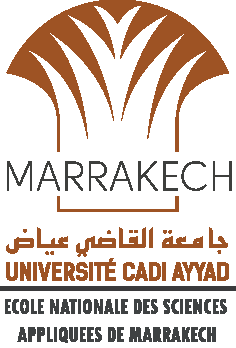 Outlines
Introduction (1-2 Slide)
Problem Statement (1 Slide)
Literature Review (2 Slides)
Methodology/Proposed Work (2-3 Slides)
Results and Analysis (2-3 Slides)
Summary (1 Slide)
AISEC-2025 @ENSA MARRAKECH MOROCCO
May 12-14, 2025
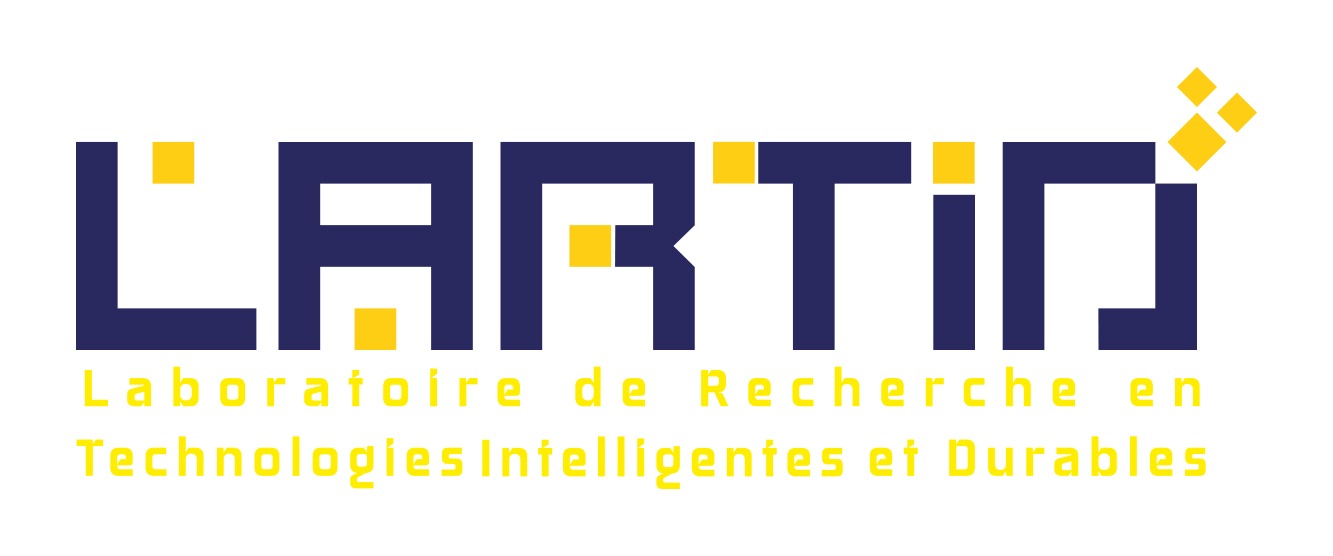 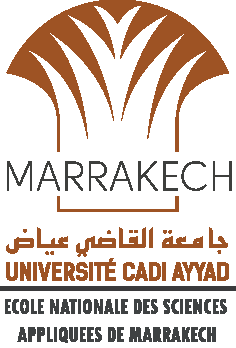 Introduction
AISEC-2025 @ENSA MARRAKECH MOROCCO
May 12-14, 2025
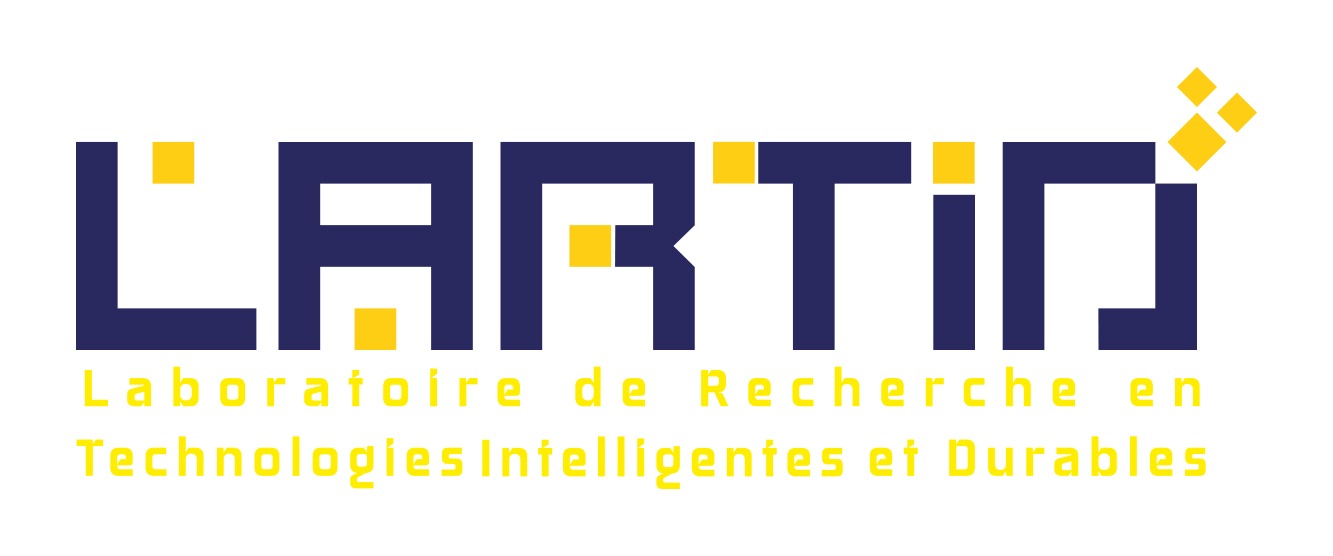 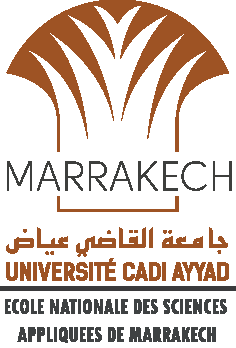 Problem Statement
AISEC-2025 @ENSA MARRAKECH MOROCCO
May 12-14, 2025
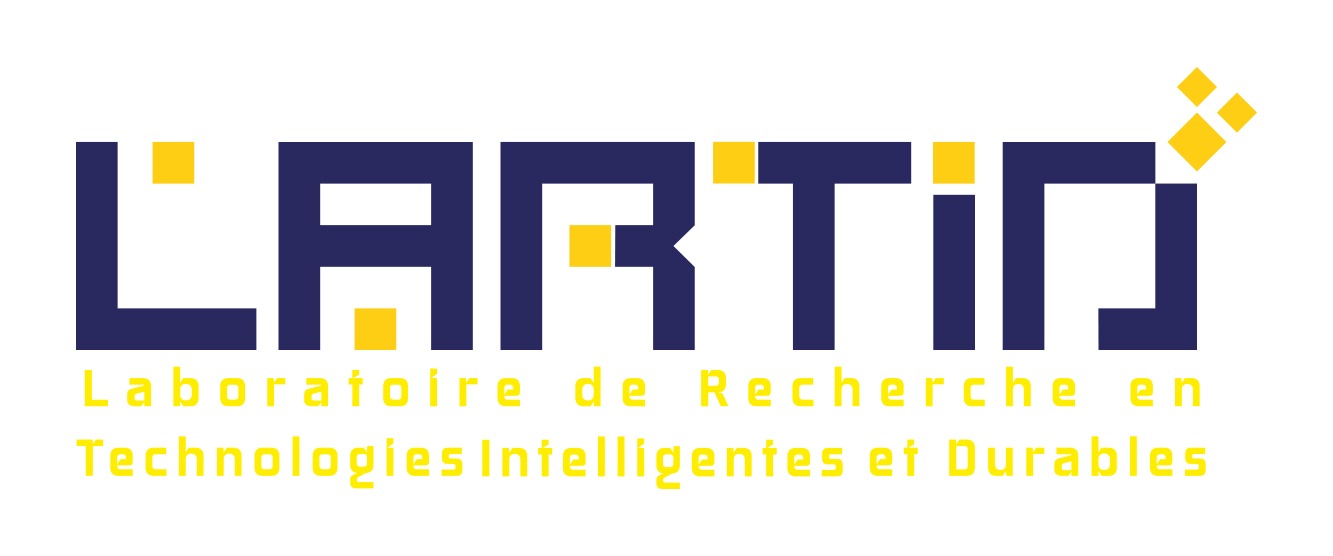 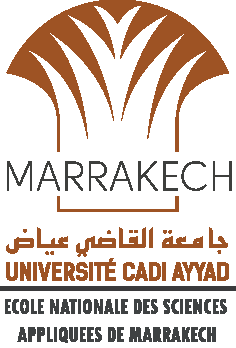 Literature Review (1/2)
AISEC-2025 @ENSA MARRAKECH MOROCCO
May 12-14, 2025
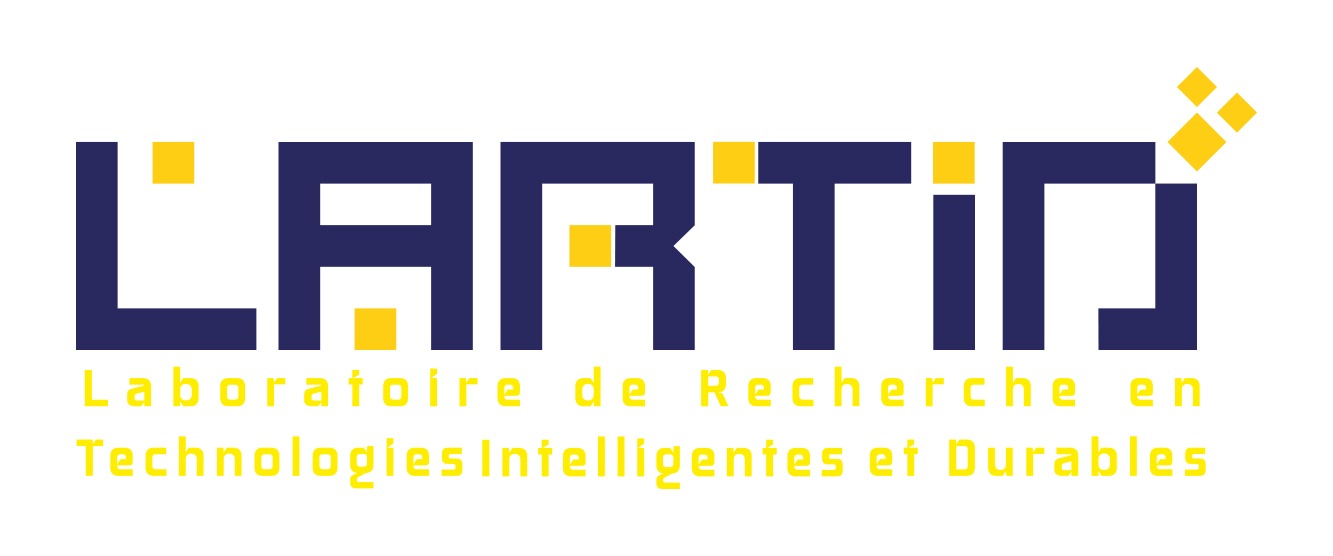 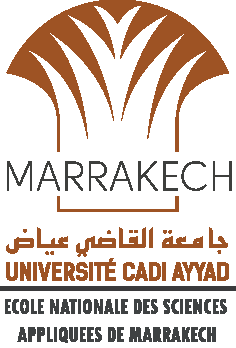 Literature Review (2/2)
AISEC-2025 @ENSA MARRAKECH MOROCCO
May 12-14, 2025
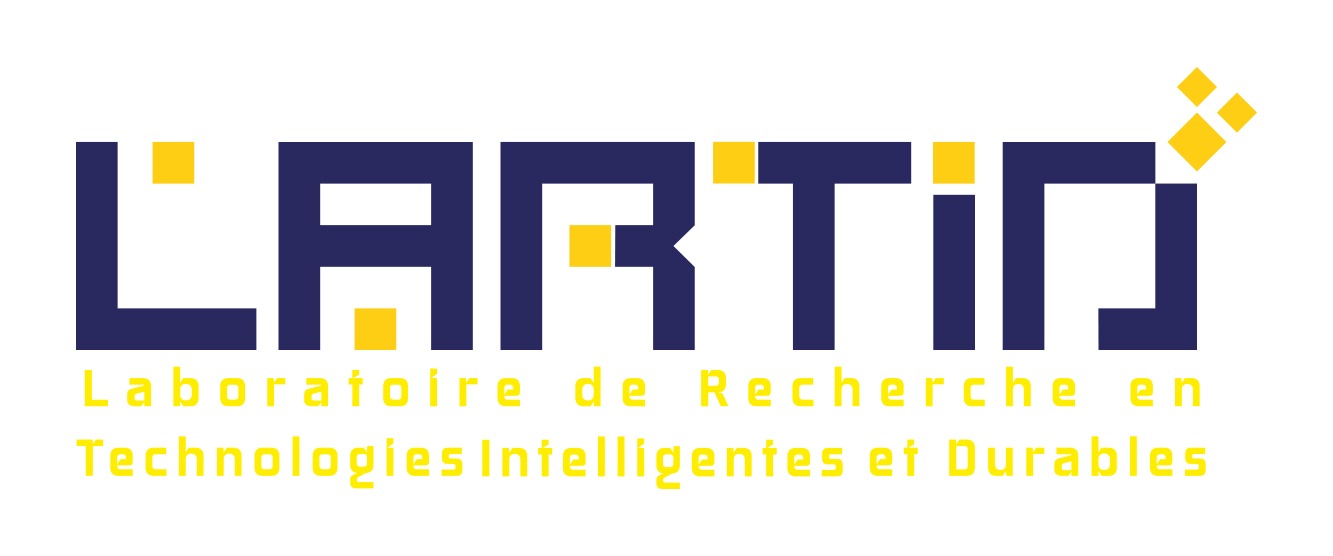 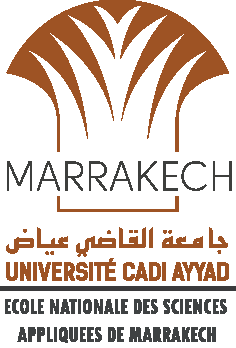 Methodology (1/3)
AISEC-2025 @ENSA MARRAKECH MOROCCO
May 12-14, 2025
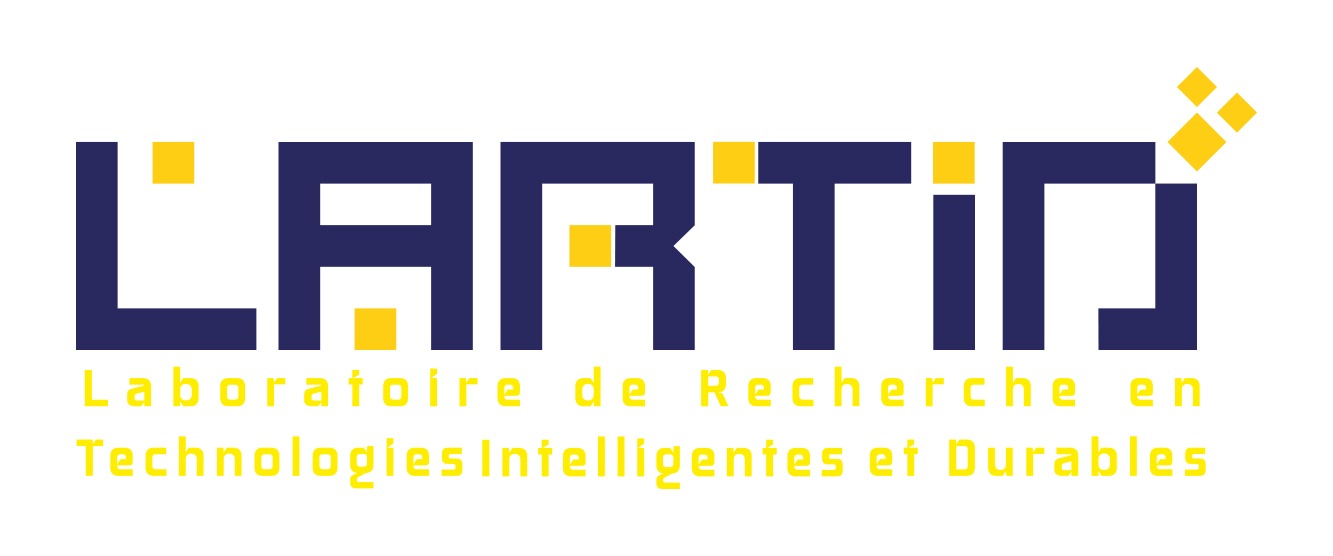 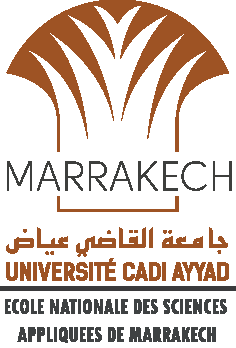 Methodology (2/3)
AISEC-2025 @ENSA MARRAKECH MOROCCO
May 12-14, 2025
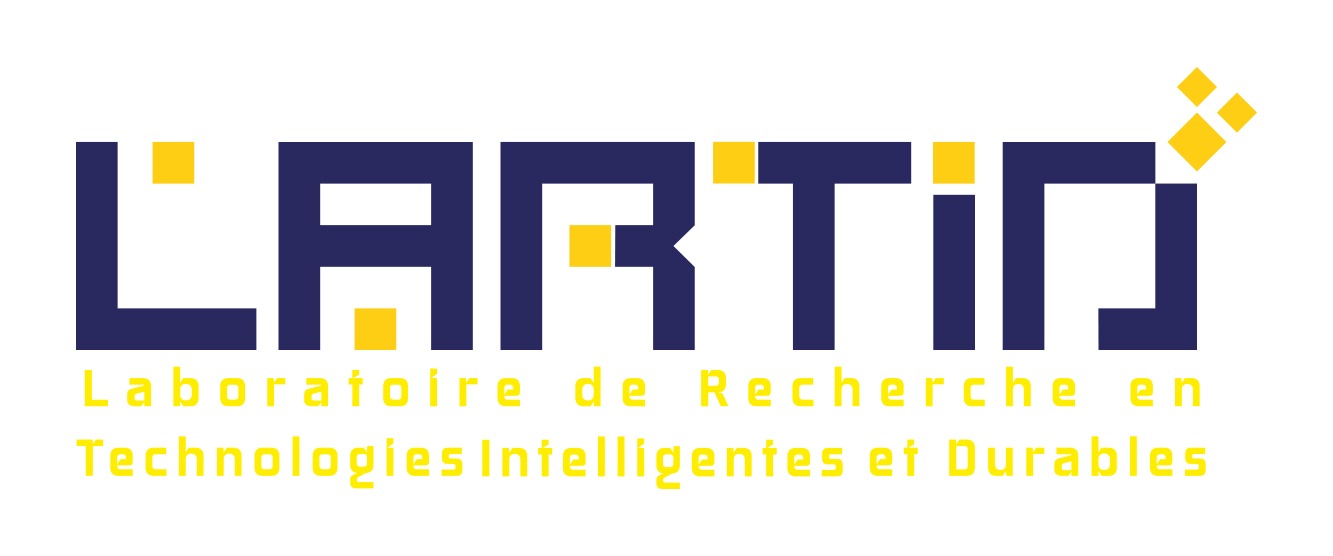 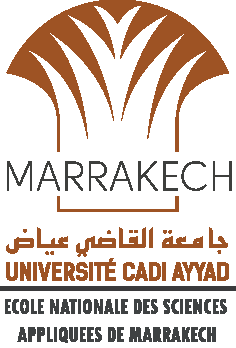 Methodology (3/3)
AISEC-2025 @ENSA MARRAKECH MOROCCO
May 12-14, 2025
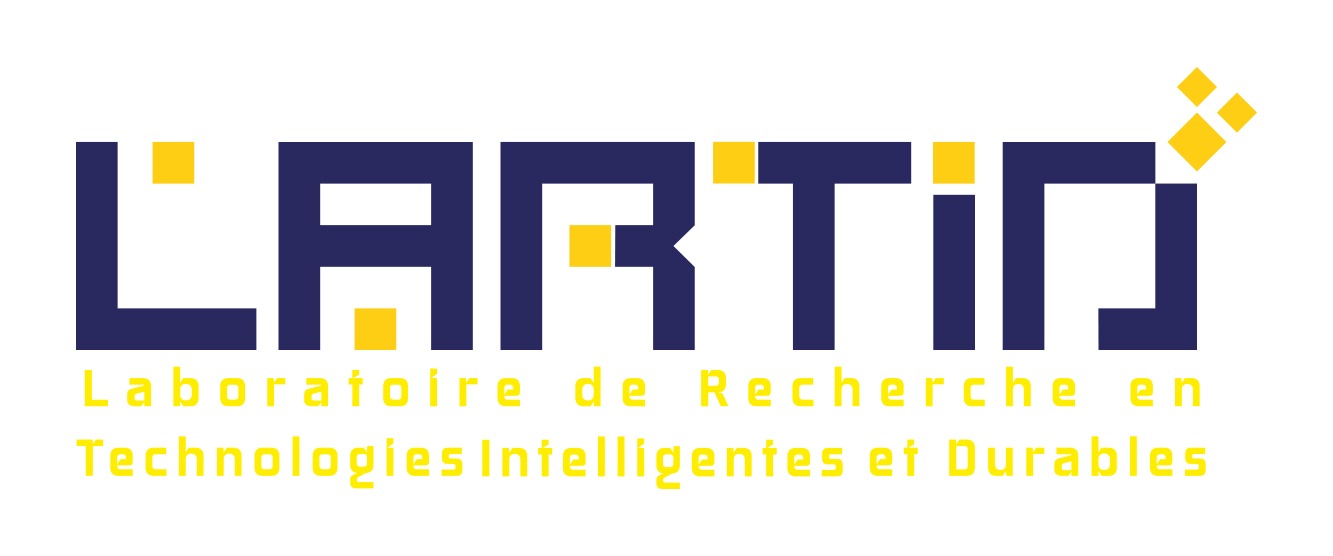 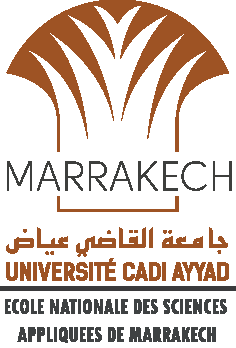 Results & Analysis (1/2)
AISEC-2025 @ENSA MARRAKECH MOROCCO
May 12-14, 2025
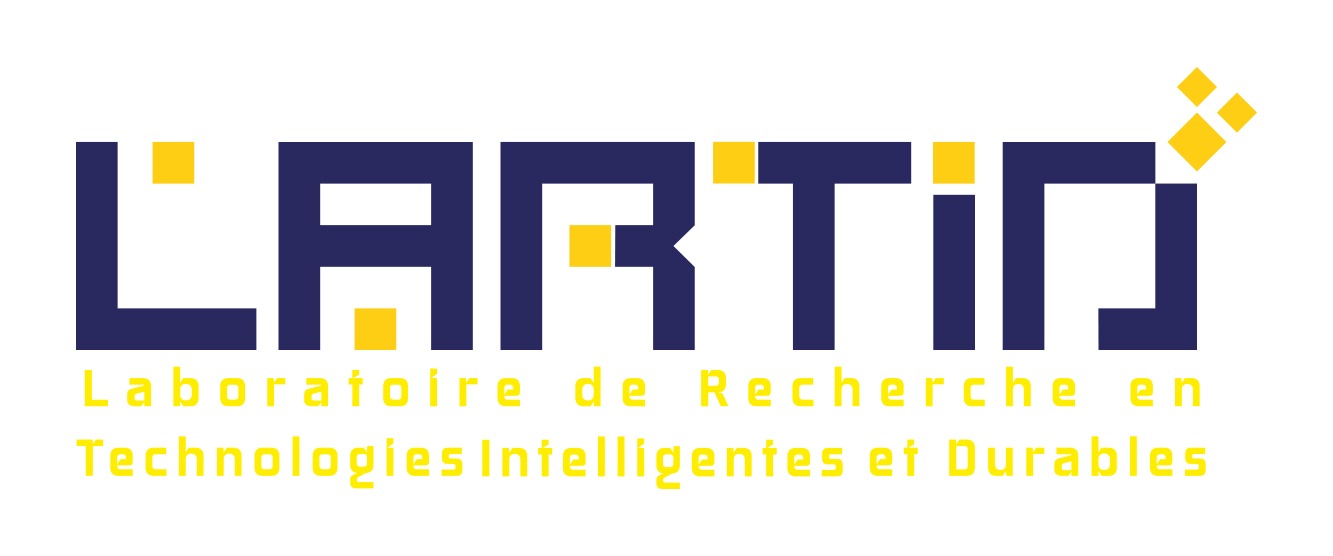 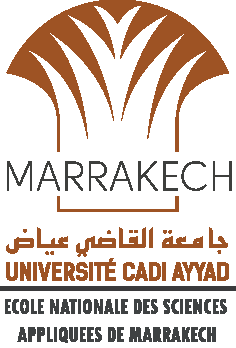 Results & Analysis (2/2)
AISEC-2025 @ENSA MARRAKECH MOROCCO
May 12-14, 2025
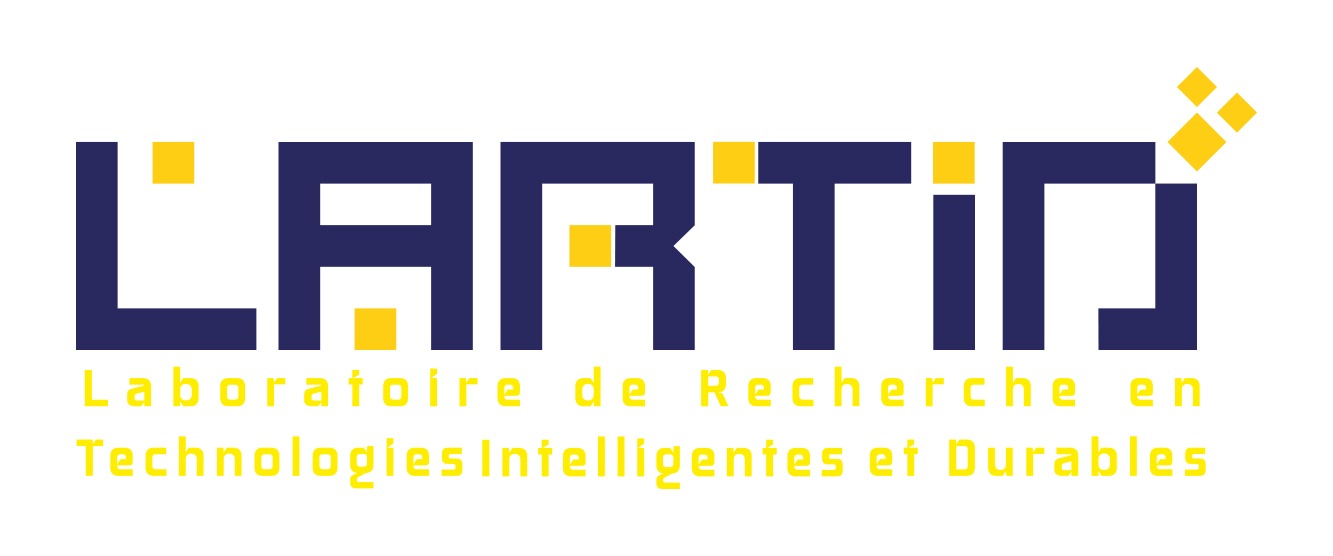 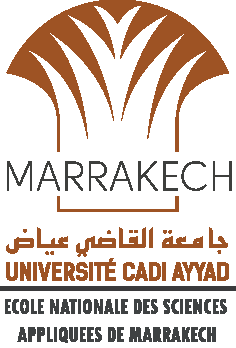 Summary
AISEC-2025 @ENSA MARRAKECH MOROCCO
May 12-14, 2025
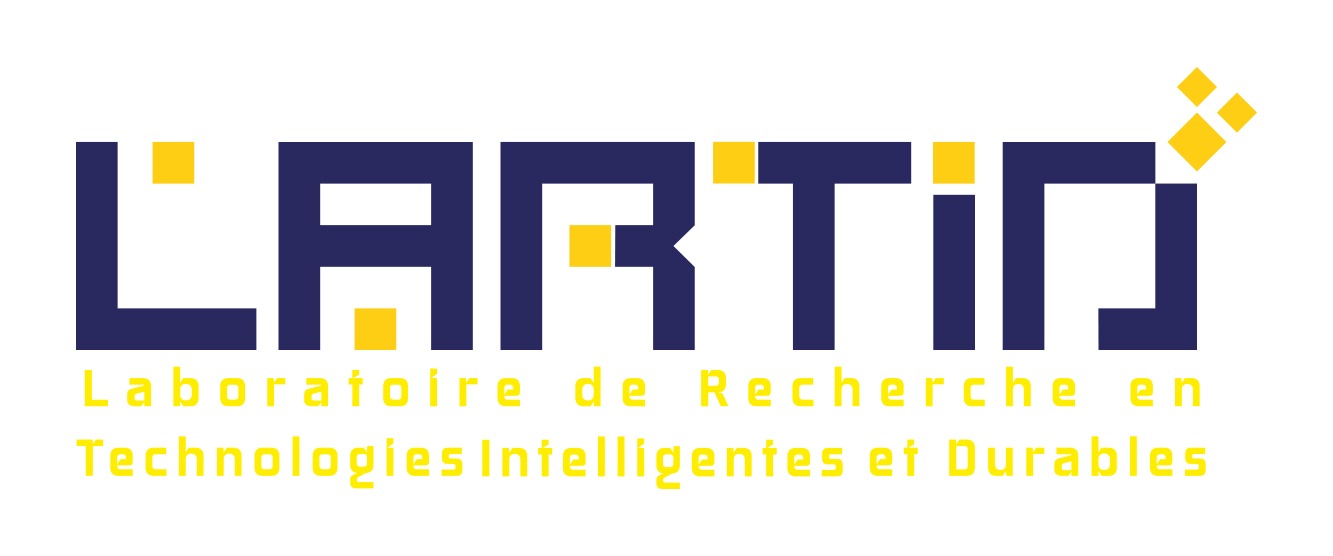 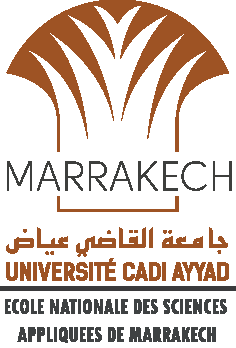 Thank YouQueries?
AISEC-2025 @ENSA MARRAKECH MOROCCO
May 12-14, 2025